Standard Account Upgrade
SAP
January 10, 2024
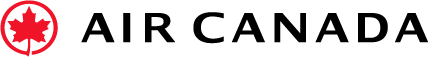 Standard to Enterprise Account Upgrade Steps
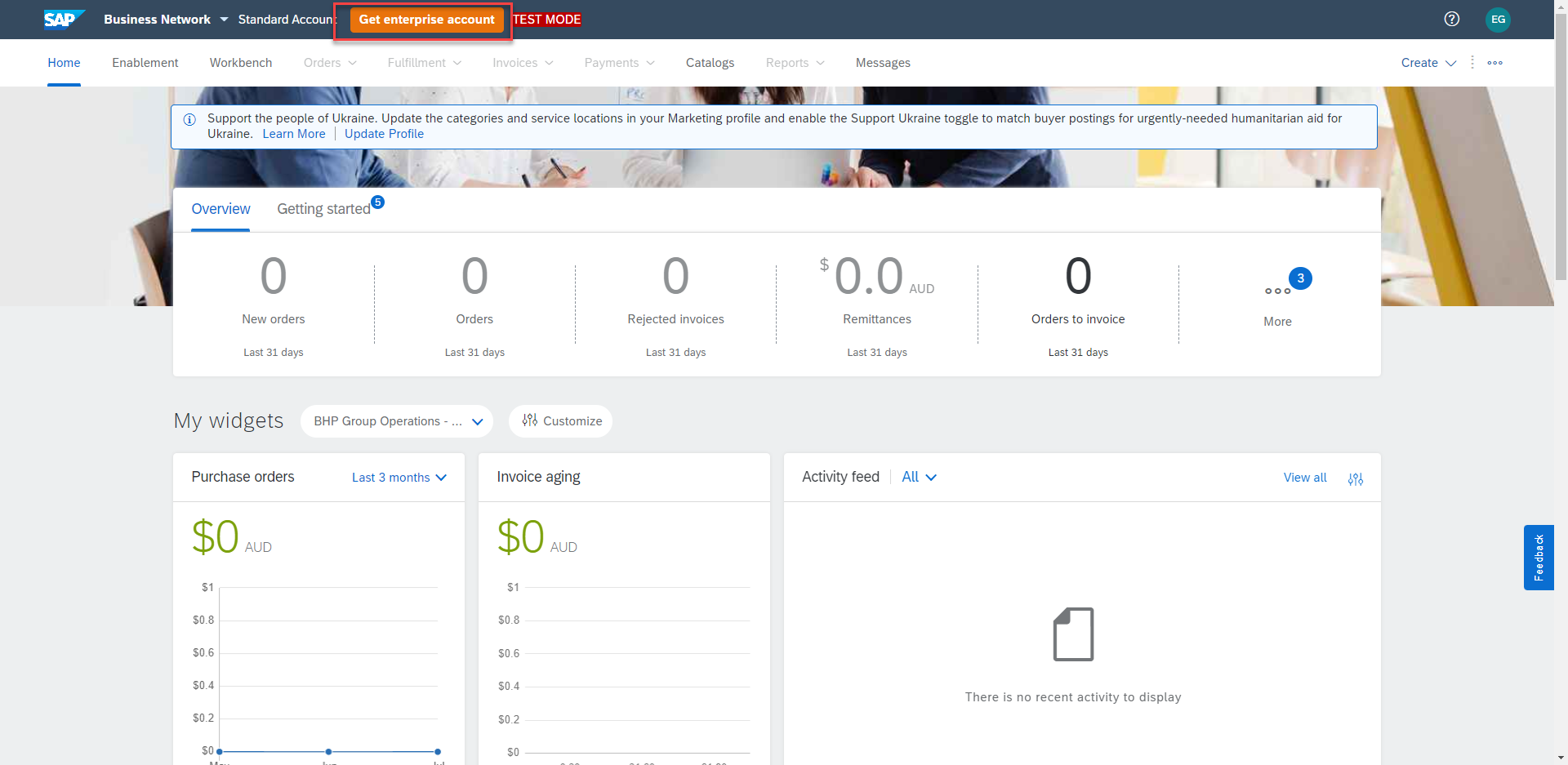 From Workbench supplier would click ‘Get Enterprise Account’
Review comparison
Click ‘Upgrade’
Check box confirming upgrade
Click ‘Upgrade’
1
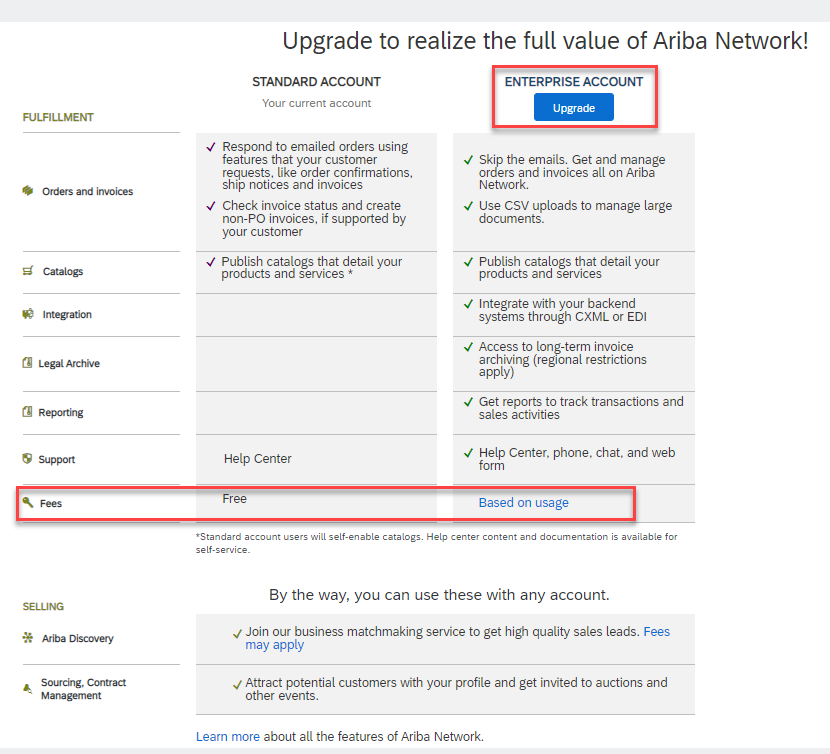 2
3
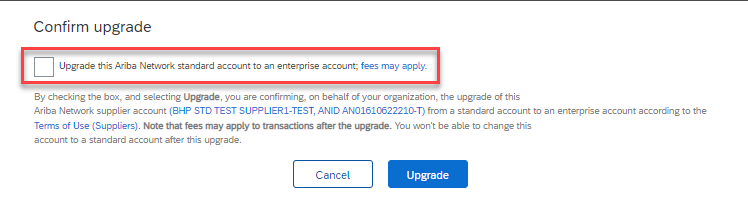 4
5
[Speaker Notes: Online supplier training and collateral found here: http://www.ariba.com/go/ariba-network-light-account]
Upgrade Notification
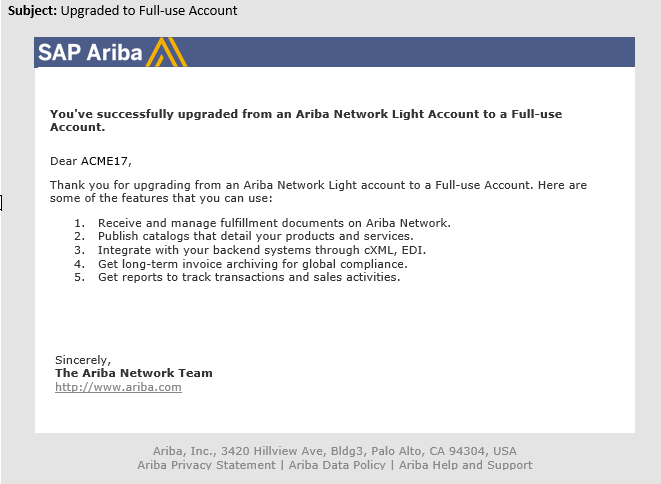 [Speaker Notes: Online supplier training and collateral found here: http://www.ariba.com/go/ariba-network-light-account]
Supplier Benefits of using the SAP Business Network
Large Business Network
Secure Cloud
Faster ordering and invoicing process
Various transaction methods
Multiple Users
Integration value & benefits
Catalogs
Supplier Mobile App
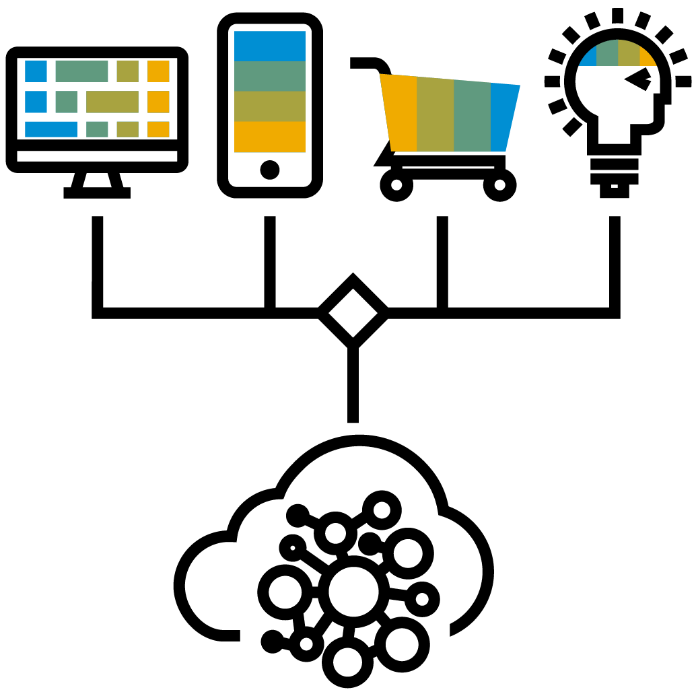 [Speaker Notes: Online supplier training and collateral found here: http://www.ariba.com/go/ariba-network-light-account]
Thank you.
SAP Business Network Billing Resources